Cuxhaven for Young People
Made by Caroline, Lea and Lili
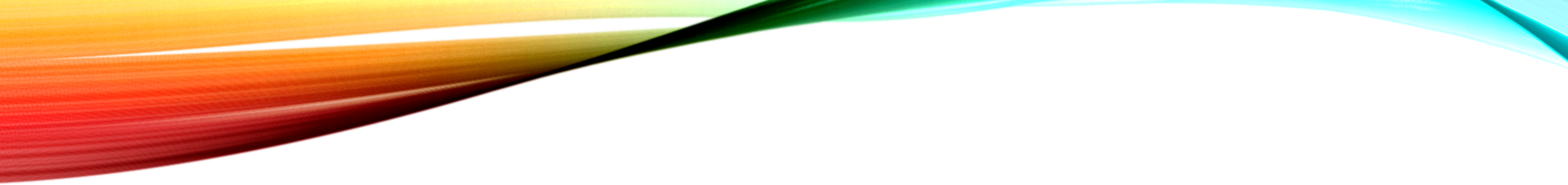 Cuxhaven City
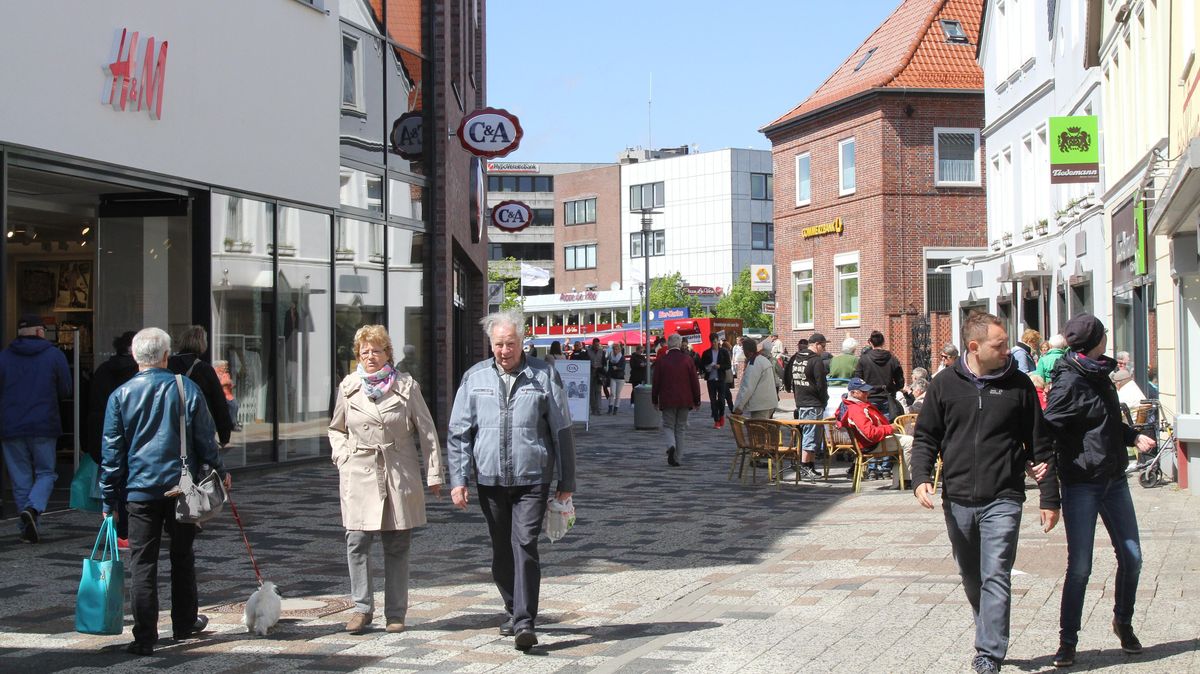 Many hairdressers 
City library
Street artists and homeless people
Small stores and big fashion stores
Bookstores
Butchers

Trainstation – 17€ - one ticket to Hamburg
[Speaker Notes: Twentyone hairdressers

Over 300.000 borrowed items
Over 100.000 items

Seidel]
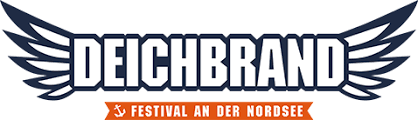 July every year
nice atmosphere 
Delicious Food
Nice People
Unique Bands
Camp
-450€
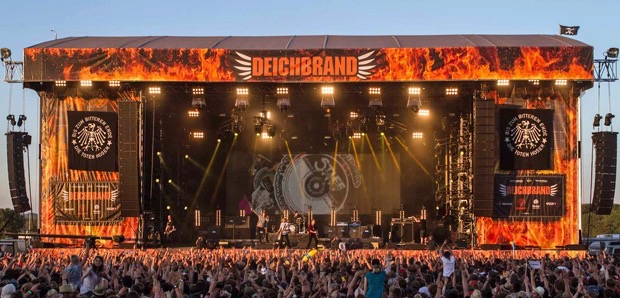 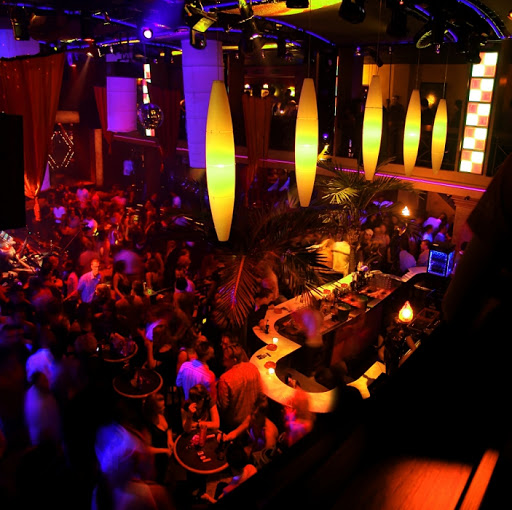 Clubs and bars
7 Clubs: Beach Club Cuxhaven, Janssens Tanzpalast, Diskothek Flair…
Janssens: 
Countless Events
Mainarena, Swing, Airos, Rockkeller, Plaza, englisch pub
Jacobistreet 21
Arrival through the A73
Go to Cuxhaven!